SYMTOMLINDRING
Bristande symtomlindring
Ångest
Lidande

God symtomlindring
Fysiskt välbefinnande
Autonomi
Reduktion av dödsångest
Att våga leva tills man dör
Att kunna uppleva
Att hinna avsluta
”Först när patienten har någorlunda kontroll över smärtan och andra plågsamma fysiska symtom kan det bli aktuellt med samtal om sociala och existentiella frågor” 
							
							      Gunnar Eckerdal
							(Palliativ Medicin och vård)
Smärta
Definition av smärta
Enligt IASP (International Association for the Study of Pain) är smärta en obehaglig sensorisk (fysisk) och emotionell (känslomässig) upplevelse till följd av verklig eller hotande vävnadsskada, eller som beskrivs i termer av sådan skada.
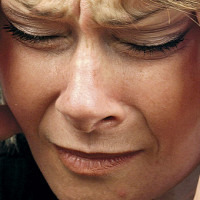 Smärta
ORSAK
Smärta kan yttra sig på olika sätt beroende på varför den uppstår

Tumör 			Stroke				MS
		
	Osteoporos		Sår		ALS 	
		KOL
				Artros			Hjärt-svikt 
		Parkinsons sjukdom
Smärta
Nociceptiv smärta innebär att patienten har skadad vävnad eller pågående vävnadsdestruktion, men ett friskt nervsystem.

Neuropatisk smärta innebär att nerver, nervrötter eller centrala nervsystemet är påverkade eller skadade.
Smärta
ÅTGÄRD
ANALYSERA
	- Intensitet: vila, rörelse, smärtgenombrott
	- Tidsperspektiv
	- Utlösande faktorer: kända, okända, påverkbara
	- Lokalisation
	- Orsak
	- Smärtstatus
	- Smärtmekanism: nociceptiv eller neuropatisk
	- Psykologisk, social eller existentiell påverkan
	- Påverkan på livskvalitet
Smärta
BEHANDLA
Läkemedel, rätt läkemedel. 
	- grundbehandling, behandling vid behov, hjälper respektive hjälper inte
Strålning
Viloställningar 
Lägesändringar
Avslappning
Närvaro
Biverkningar av insatt behandling: förstoppning, illamående, trötthet eller annan kognitiv påverkan
Smärta
UTVÄRDERA
Ny analys
Hade åtgärden någon effekt?
Skatta smärtan
Dokumentera